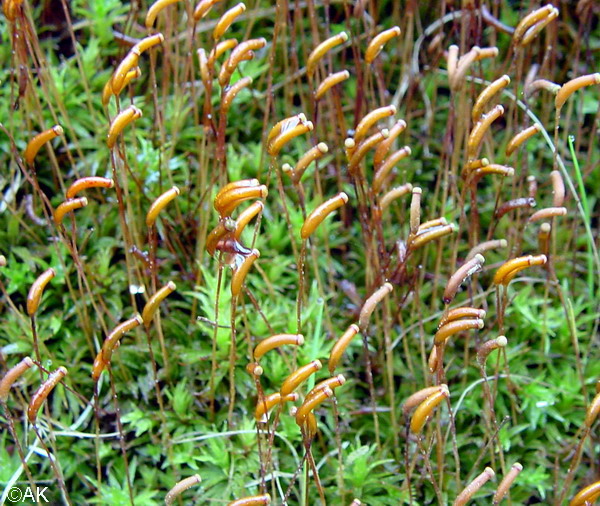 Mechorosty
zelené výtrusné bezcévné rostliny
většinou suchozemské (zřídka vodní), dominují v tundře, tajze, na rašeliništích apod.
16-20 tisíc druhů, Evropa 1750, ČR 859
stélka mnohobuněčná, obvykle makroskopická
životní cyklus – rodozměna: střídání gametofytu (n) a sporofytu (2n), dominance gametofytu; 
stavba buněčné stěny – celulóza
chloroplasty – chlorofyly a + b, karoteny, xantofyly
zásobní látka – škrob
jinak sdílejí typické znaky streptofyt
Rodozměna u mechorostů
Gametofyt (pohlavní fáze): prvoklíček + gametofor
prvoklíček (protonema) – vzniká klíčením z výtrusu jako rozvětvený vláknitý útvar 
   z prvoklíčku se vyvine jeden nebo více gametoforů
gametofor – zelená rostlinka, na níž se vyvíjejí pohlavní orgány (gametangia)
   na gametoforu se po oplození vyvíjí embryum (diploidní zárodek) a z něj sporofyt

gametofor lupenitý (frondózní): u hlevíků a některých játrovek;       rozlišen na část lupenitou nebo pentlicovitou a rhizoidy

gametofor listnatý (foliózní): u mechů a některých játrovek;    rozlišen na rhizoidy, kauloid a fyloidy
Gametofor lupenitý a listnatý
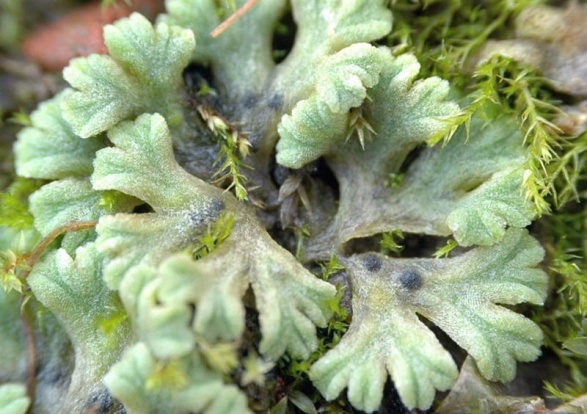 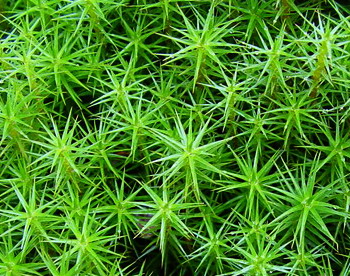 Riccia
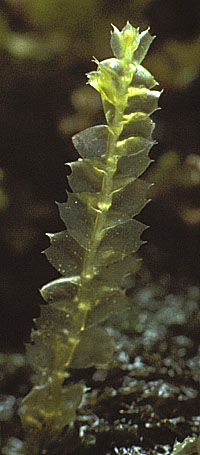 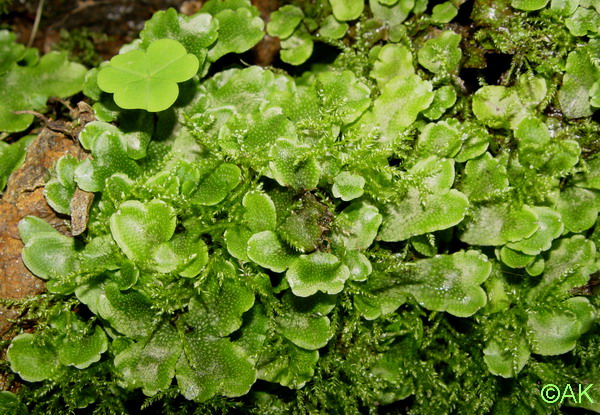 Polytrichum
Conocephalum
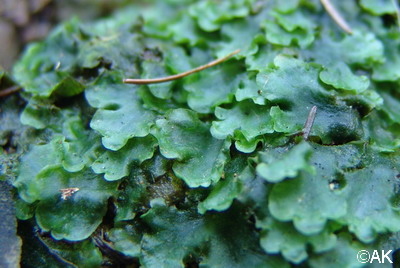 Chiloscyphus
Pellia
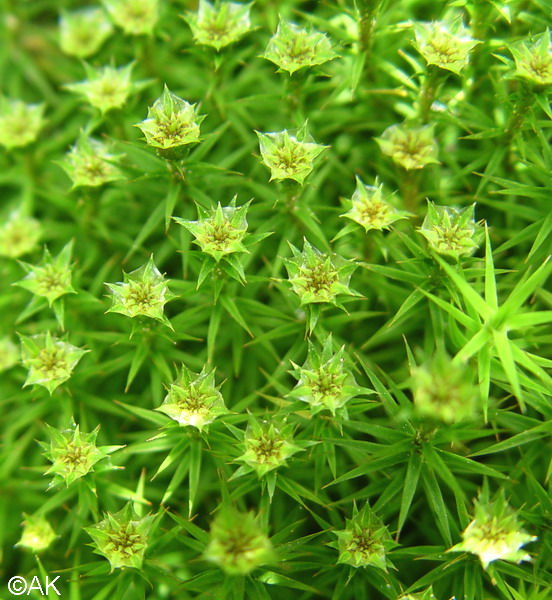 Gametangia u mechorostů
Samčí gametangia – pelatky (anteridia):
kulovitá, oválná či vejčitá, krytá obalem z 1 vrstvy buněk, uvnitř spermatozoidy se 2 hladkými bičíky

Samičí gametangia – zárodečníky (archegonia):
lahvicovitá, krytá obalem z 1 vrstvy buněk, uvnitř jedna vaječná buňka (oosféra)

gametangia často kryta obalnými lístky (perichaetium)

Oplození:
pouze ve vodním prostředí (rosa, déšť), vznik zygoty (2n)  diploidní zárodek (embryum) se vyvíjí ve sporofyt
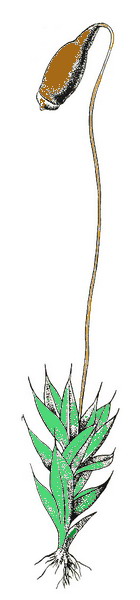 Sporofyt u mechorostů
= nepohlavní fáze: noha a štět s tobolkou

uvnitř tobolky – redukční dělení  vznik haploidních výtrusů (spory), často též mrštníků (elatery)

stavba štětu a tobolky se u jednotlivých skupin mechorostů liší 

sporofyt je většinou závislý na gametofytu: 
 vyrůstá na něm
 využívá jeho asimiláty
sporofyt: tobolka štět
zelený gametofor
Rodozměna
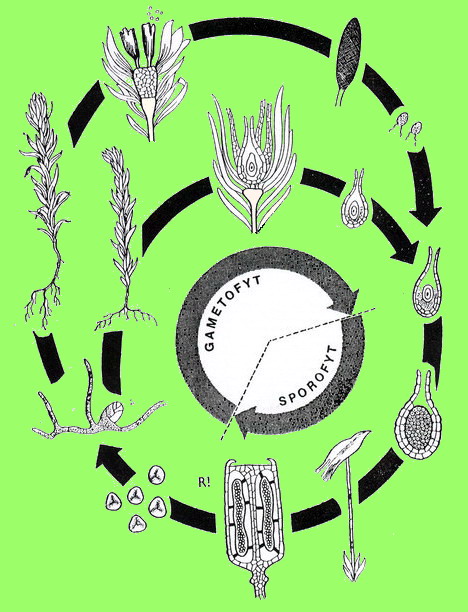 anteridium
anteridium se spermatozoidy
spermatozoidy
archegonium s vaječnou buňkou
archegonium
samčí a samičí gametofory
oplození vaječné buňky
vývoj sporofytu v archegoniu
protonema
výtrusy
sporofyt
tobolka s výtrusy, meióza
Pokročilé znaky charakterizující příslušnost k vyšším rostlinám (suchozemským, Embryophyta)
tvorba embrya vyživovaného z mateřské rostliny
mnohobuněčná gametangia s vícevrstevnými sterilními obaly
tvorba kutikuly (pouze tobolka)
diferenciace pletiv
Naopak odlišnosti od ostatních vyšších rostlin
převaha gametofytu v ŽC; protonema a gametofor
absence ligninu
sporofyt závislý na gametofytu

 
3 monofyletická oddělení
nejstarší fosilie cca 390 mil let
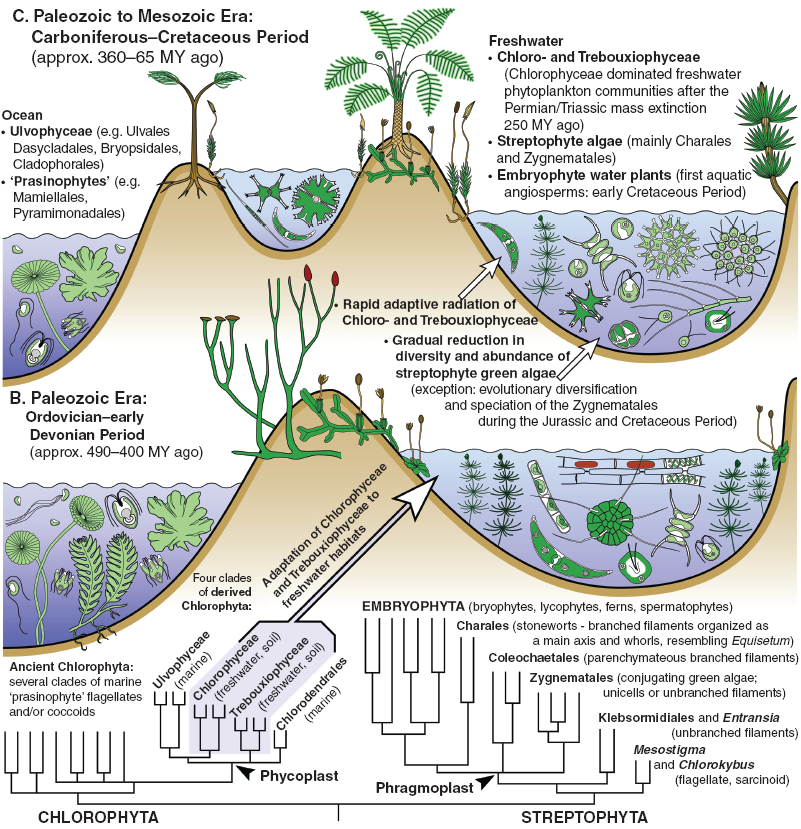 mechorosty
Anthocerotophyta
říše Plantae, podříše Viridiplantae
vývojová linie Streptophytae
vývojová větev Bryophytae - mechorosty
oddělení Anthocerotophyta - hlevíky
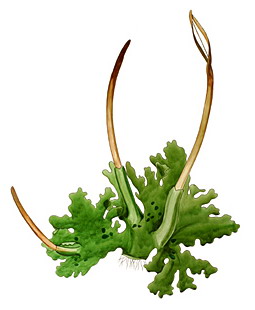 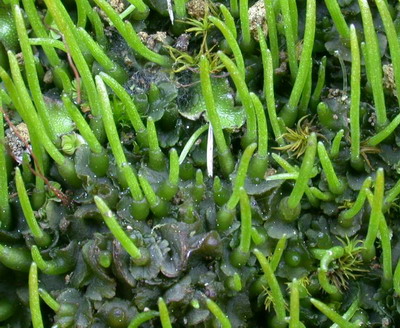 Anthocerotophyta – celková charakteristika
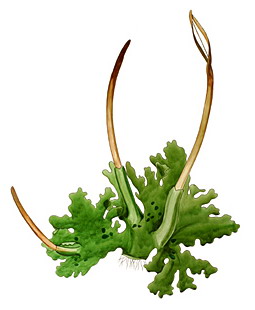 nejstarší suchozemské rostliny navazující přímo na řasové předky

Prvoklíček – silně redukován – jen krátké vlákno, z jeho koncové buňky vzniká lupenitý gametofor

Gametofor zelený, obvykle laločnatého tvaru, bez diferenciace pletiv
  
rhizoidy (na spodní straně) jsou hladké, bez přehrádek

mnohé druhy mají symbiotickou sinici rodu Nostoc

gametangia zanořená ve stélce (anteridia v dutinách)
Anthocerotophyta – celková charakteristika
Sporofyt
noha + dlouhá válcovitá tobolka (sporangium), chybí 
štět
buňky tobolky obsahují chloroplasty – sporofyt je tedy do určité míry nezávislý na gametofytu
ve stěně tobolky jsou nepravé průduchy
zralá tobolka puká nejčastěji 2 chlopněmi, uvnitř obsahuje sterilní sloupek (kolumelu), 
tetrády výtrusů a elatery (mrštníky)
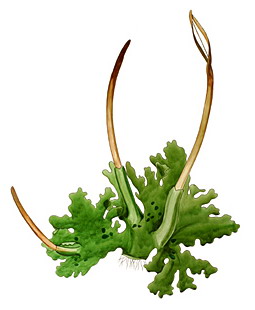 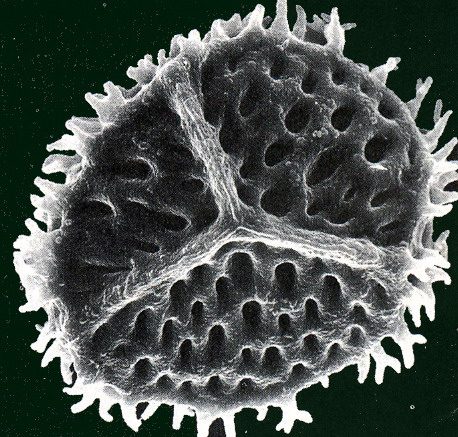 Anthocerotophyta
Pozoruhodná kombinace primitivnějších a pokročilejších znaků:

stavba chloroplastu s pyrenoidem – podobná zeleným řasám
stavba stélky a vývoj gametangií – podobné játrovkám
sterilní sloupek a průduchy – znaky jako u mechů
ponořená gametangia, vývoj embrya, fotosyntetické  pletivo ve sporofytu – podobně jako u cévnatých rostlin




 nejčastěji na vlhké půdě (např. strniště) 
 celosvětově asi 400 druhů
 u nás nejčastější Anthoceros agrestis (hlevík polní)
Anthoceros agrestis – hlevík polní
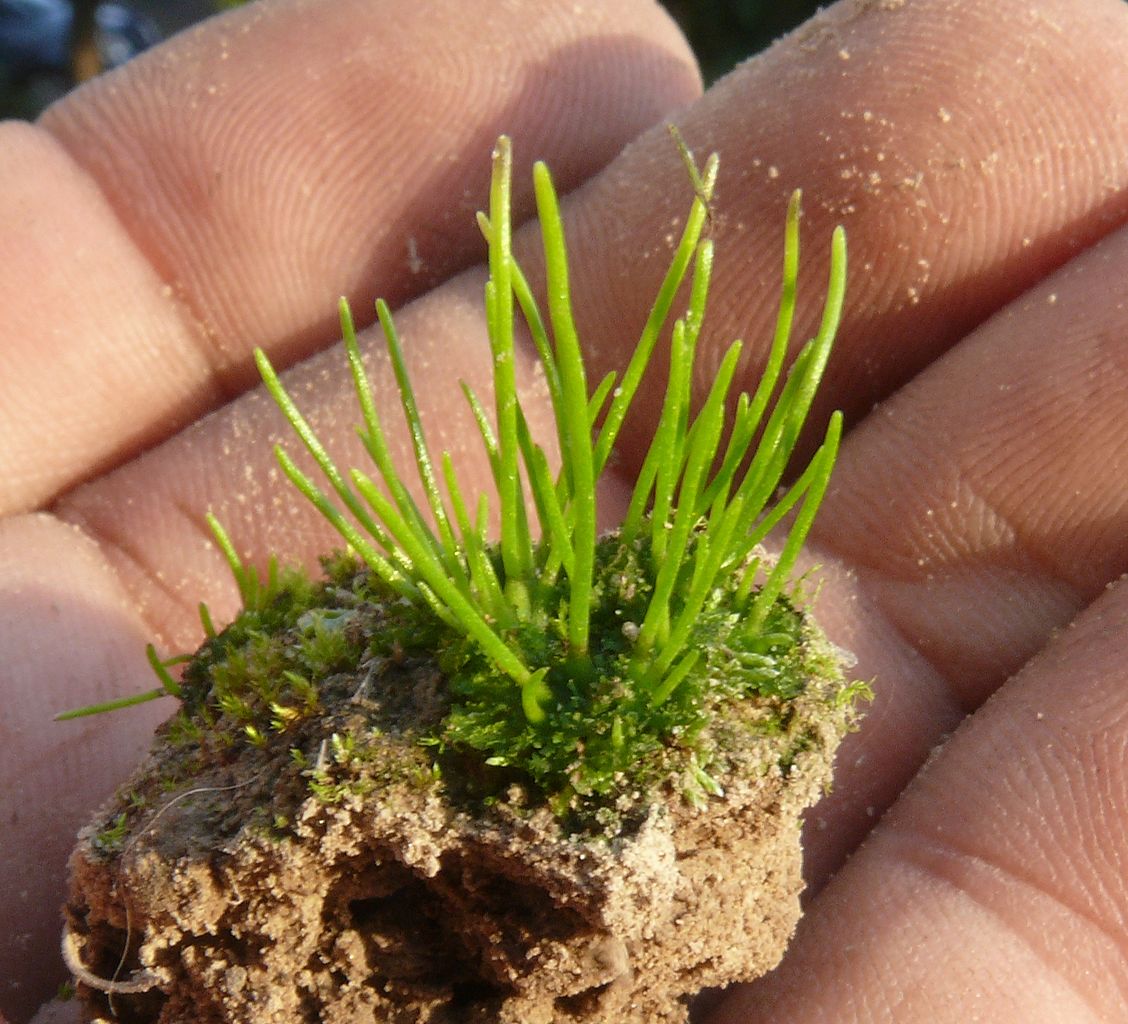 Marchantiophyta
říše Plantae, podříše Viridiplantae
vývojová linie Streptophytae
vývojová větev Bryophytae - mechorosty
oddělení Marchantiophyta – játrovky
                 (Hepatophyta, Hepaticae)
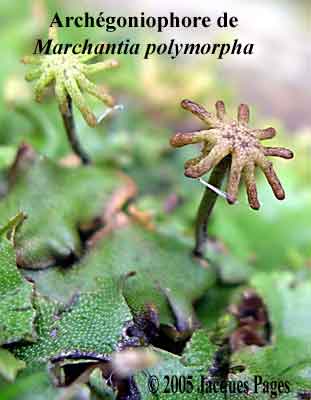 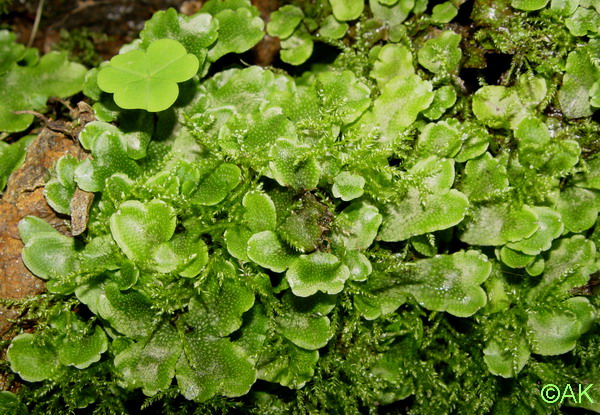 Marchantiophyta - celková charakteristika
stavba stélky - gametofyt
prvoklíček – redukován jen na několik buněk, 
gametofor – lupenitý nebo listnatý
lupenitý (frondózní) gametofor
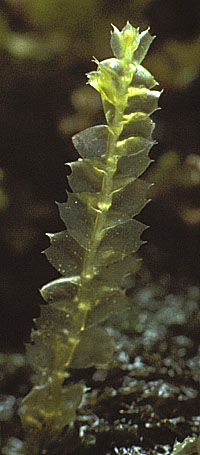 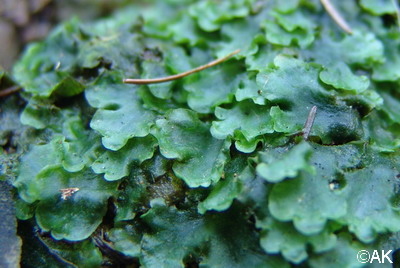 listnatý (foliózní) gametofor
Lupenitý (frondózní) gametofor játrovek
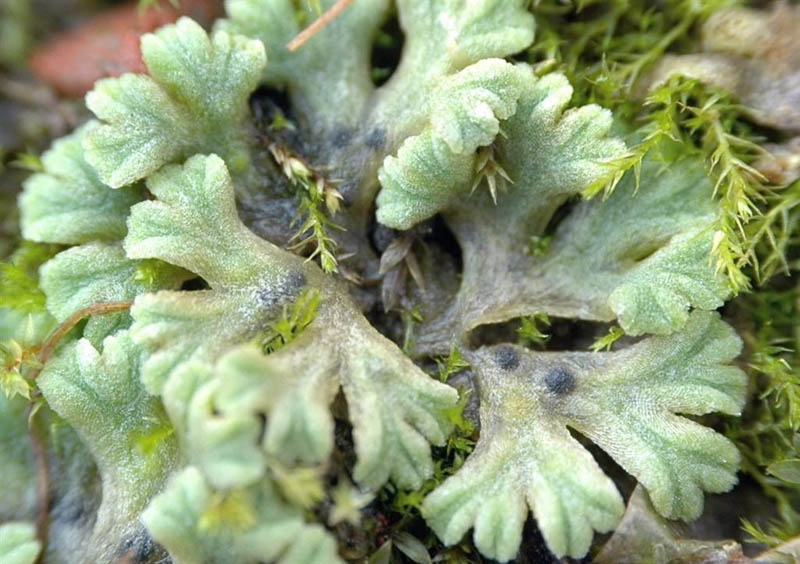 Riccia fluitans
pentlicovitý gametofor
Riccia glauca
růžicovitý gametofor
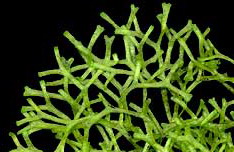 Pellia - laločnatý gametofor
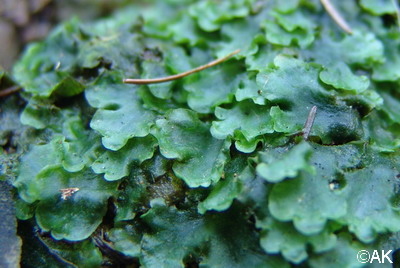 Lupenitý gametofor:
- tvořený více vrstvami buněk
 obvykle má střední žebro
 na spodní straně jsou rhizoidy
Listnatý gametofor játrovek
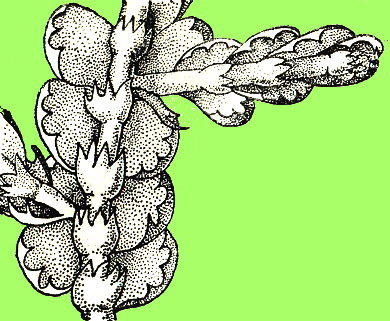 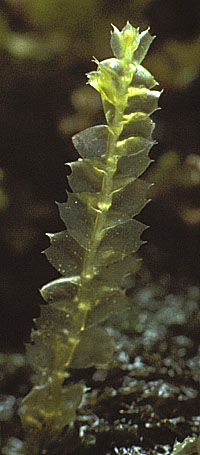 kauloid s lístky ve dvou řadách
amfigastrie, 3. řada lístků
Lepidozia
Listnatý gametofor:
- kauloid, fyloidy a rhizoidy
 zpravidla 1 vrstva buněk
 nemají střední žebro (x mechy)
 vyrůstají ve dvou řadách, většinou přítomny ještě tzv. amfigastrie
Chiloscyphus
Marchantiophyta - celková charakteristika
zpravidla siličná tělíska
někdy (Blasia) Nostoc
gametofor nese samčí a samičí gametangia (anteridia a archegonia) 
Sporofyt
vyvíjí se po oplození, obvykle tvořen štětem s tobolkou
štět neobsahuje asimilační pletiva  je zcela závislý na gametofytu, ani zpevňující pletiva   jeho výskyt časově omezen

tobolka – většinou puká 4 chlopněmi, někdy víčko, bez průduchů
výtrusy u většiny druhů jednotlivév tobolce též mrštníky (elatery) ze 2 šroubovic
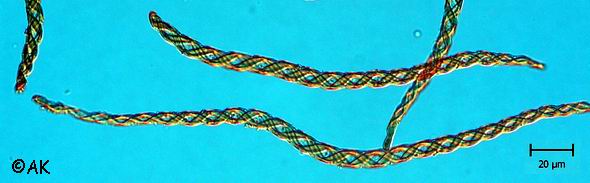 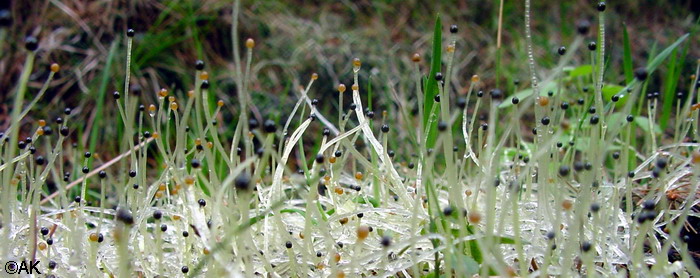 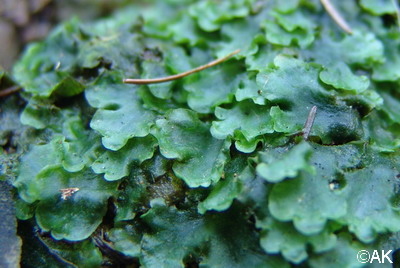 sporofyt: štěty s tobolkou
Pellia  pobřežnice
roste na vlhkých kyselých půdách
lupenitý gametofor
Marchantiophyta - celková charakteristika
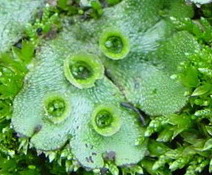 Nepohlavní rozmnožování
různé typy rozmnožovacích tělísek (gem)
Výskyt, význam
většina našich zástupců: vlhká půda, na stinných místech, v lese, na skalách
tropy – epifytické, centrum diverzity
výjimečně – xerofytní (slunná místa s nedostatkem vody)
některé druhotně vodní (pouze sladké vody)
poikilohydrické
studium sekundárních metabolitů (seskviterpeny aj.)
indikátory stanoviště  a jeho znečištění

350 rodů, cca 6 000 druhů
Marchantiophyta
Haplomitriopsida – primitivní skupina

Marchantiopsida – játrovky s lupenitou, 
vícevrstevnou stélkou
	Marchantia – porostnice
	Conocephalum – mřížkovec
	Riccia – trhutka

Jungermanniopsida – játrovky s listnatou stélkou, zřídka lupenitou
	Pellia  – pobřežnice, Ptilidium – brvitec, Bazzania – rohozec, Chiloscyphus – křehutka, Plagiochila – kosoústka, Frullania – kovanec
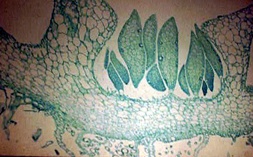 Marchantia polymorpha porostnice mnohotvárnátřída Marchantiopsida
nepohlavní rozmnožování: na stélce jsou pohárky s gemami (množilkami)
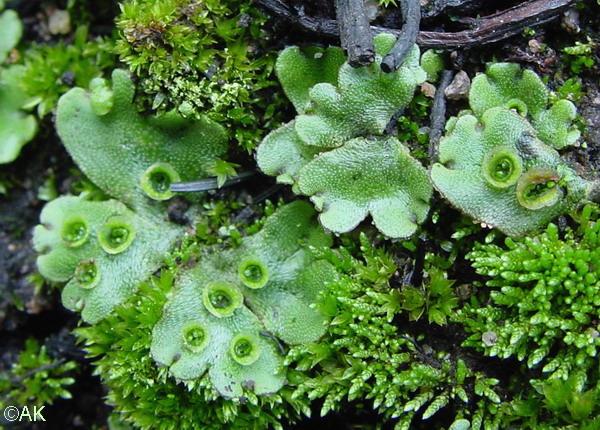 vlhká půda, antropogenní lokality
Marchantia polymorpha
gametofyt, samčí gametangiofory
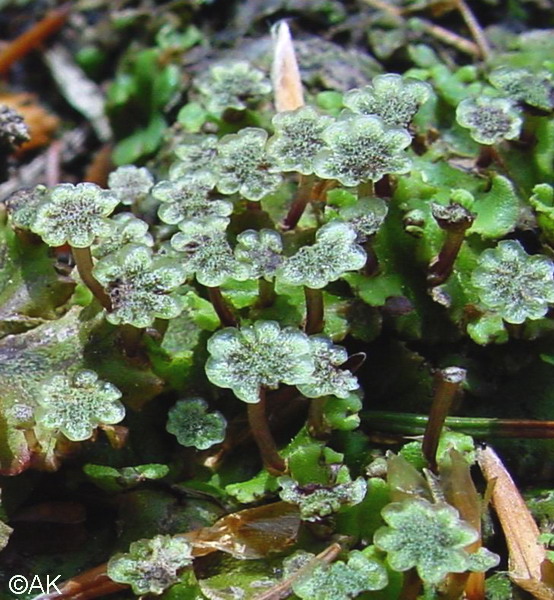 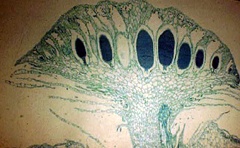 průřez receptakulem: anteridia (samčí pohl. orgány)
anteridiofory s receptakuly
Marchantia polymorpha
gametofyt, samičí gametangiofory
Oplození, sporofyt
průřez archegoniem na spodní straně gametangioforu
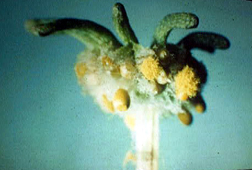 archegoniofory s receptakuly
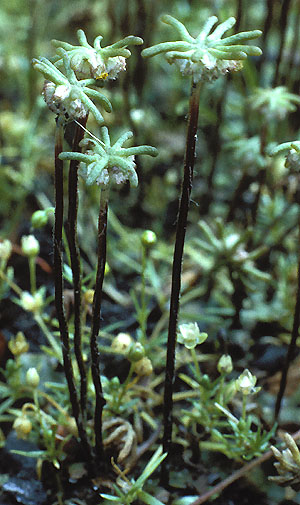 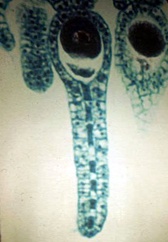 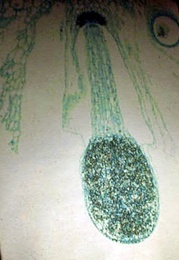 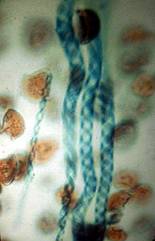 elatery
tobolka s výtrusy
Conocephalum conicum mřížkovec kuželovitý
stélka se šesti-bokými políčky a zřetelnými dýchacími otvory
Conocephalum conicum
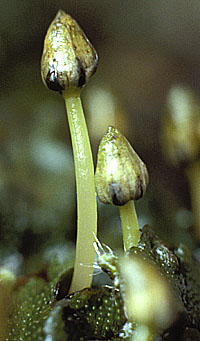 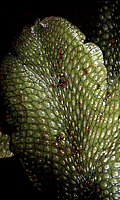 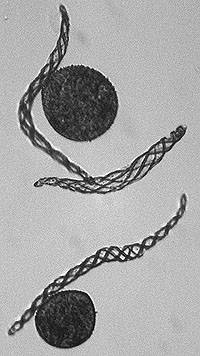 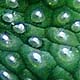 archegoniofor s kuželovitým receptakulem
políčkovaná stélka s otvory dýchacích komůrek
spory a elatery
Riccia fluitans
trhutka plovoucí
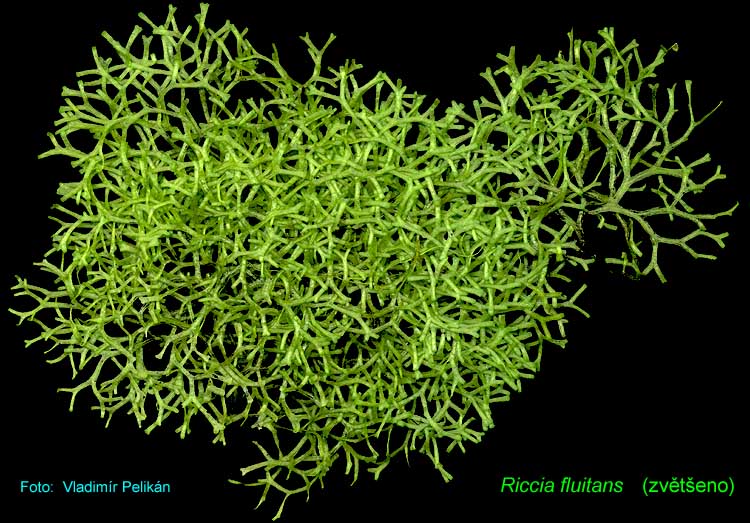 čisté stojaté vody, často pěstovaná v akváriích
l
Riccia glauca
trhutka sivá
častá na strništích
endogenní sporofyt
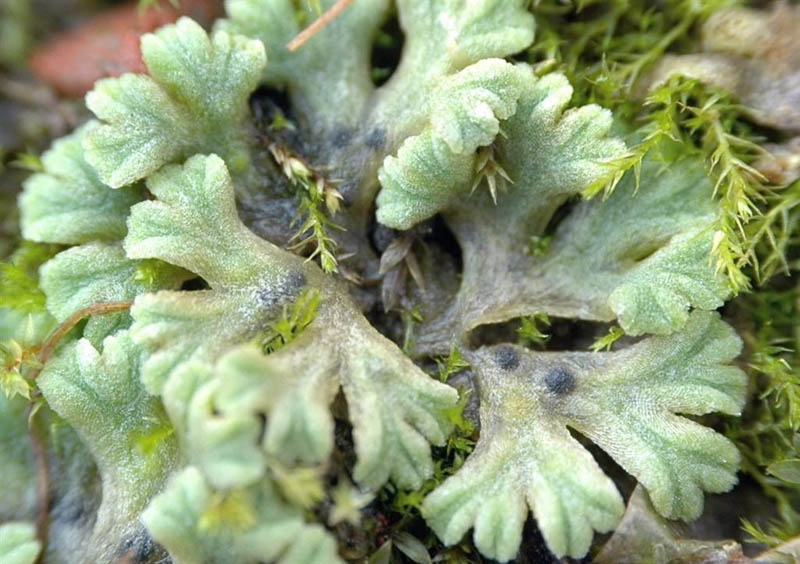 http://kopecek.pionyr.cz/nauc/rostliny/Mechy/Riccia%20glauca.htm
třída Jungermanniopsida  - listnatý gametofor
Chiloscyphus coadunatus
Frullania
= Lophocolea bidentata
obhřebenka dvouzubá
kovanec
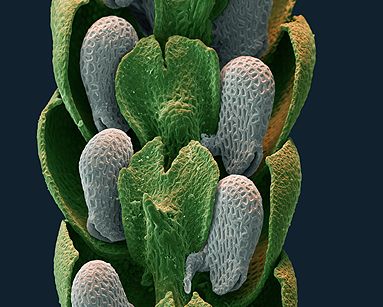 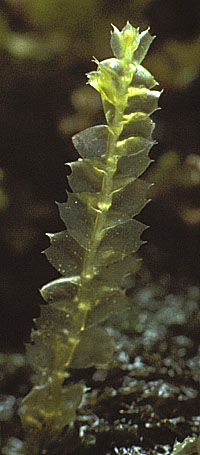 amfigastrie
tři řady lístků, postranní lístky dvoulaločné, spodní lalok džbánkovitý
Bryophyta
říše Plantae, podříše Viridiplantae
vývojová linie Streptophytae
vývojová větev Bryophytae - mechorosty
oddělení Bryophyta (Musci) - mechy
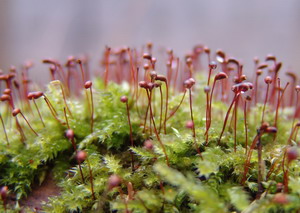 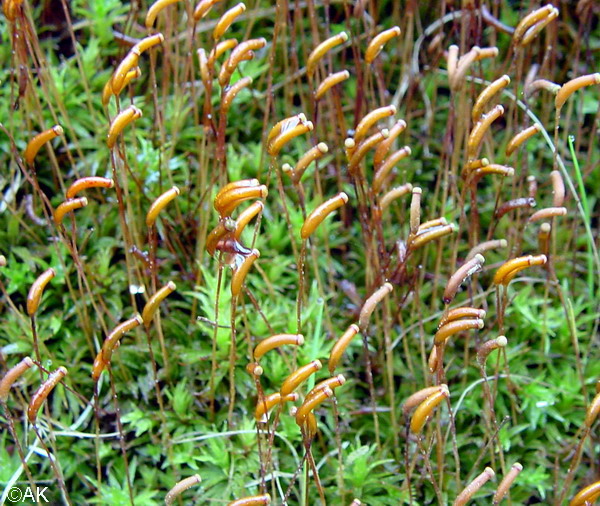 Bryophyta - celková charakteristika
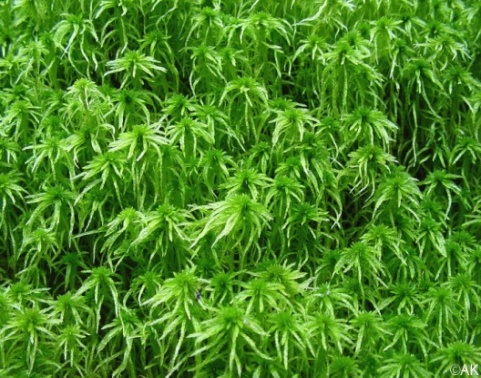 nejpokročilejší skupina mechorostů
Stavba stélky - gametofyt
prvoklíček – dobře vyvinut, ale záhy zaniká, vláknitý, na něm pupeny, z nichž vzniká gametofor

gametofor – kauloid, fyloidy, rhizoidy
kauloid může být zpevněn primitivními vodivými pletivy

fyloidy vyrůstají šroubovicovitě, zpravidla jednovrstevné, s několikavrstevným svazkem vodivého pletiva (střední žebro)

často se liší fyloidy lodyžní a větevní; siličná tělíska chybějí

někteří zástupci mají hyalocyty – prázdné buňky sloužící jako zásobárna vody (Sphagnum, Leucobryum)
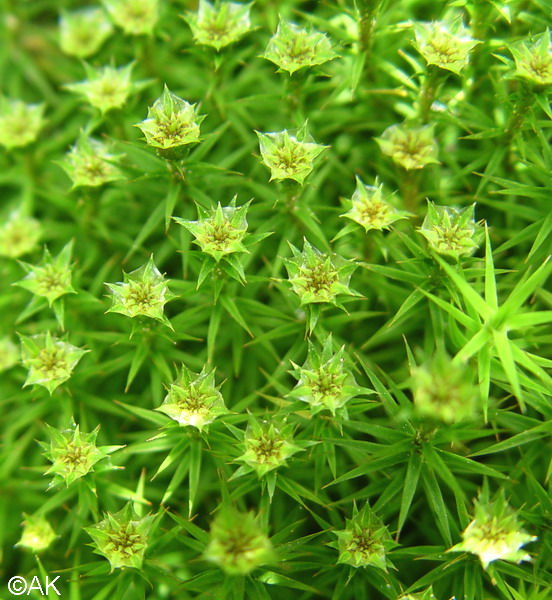 Samčí gametangia
Polytrichum(ploník)
Bryophyta - celková charakteristika
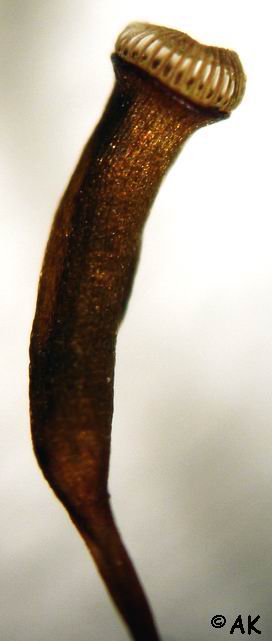 sporofyt
buňky nejsou schopny fotosyntézy (pouze mladé)  závislost na gametofytu
sporofyt tvořen štětem a tobolkou:
štět zpevněn sklerenchymatickými a primitivními vodivými pletivy – vytrvává 
tobolka obsahuje střední sloupek (kolumelu) – vyživování výtrusů, mrštníky se netvoří
na stěnách tobolky jsou obvykle průduchy
otvírání tobolky: nejčastěji víčkem (obvykle ještě krytá čepičkou – haploidní – pozůstatek stěny archegonia), méně často puká štěrbinami,
ústí tobolky většinou opatřeno 1-2 řadami zubů – obústí (peristom)
nepohlavní rozmnožování - rozmnožovací tělíska - gemy
Bryophyta
sporofyt – tobolky, obústí (peristom), zuby
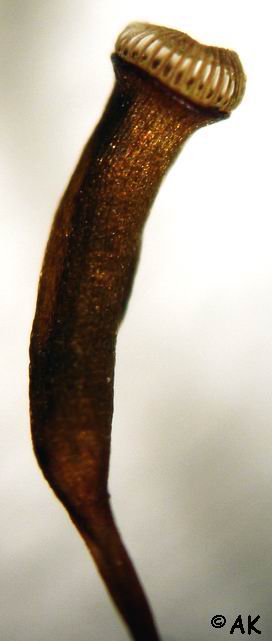 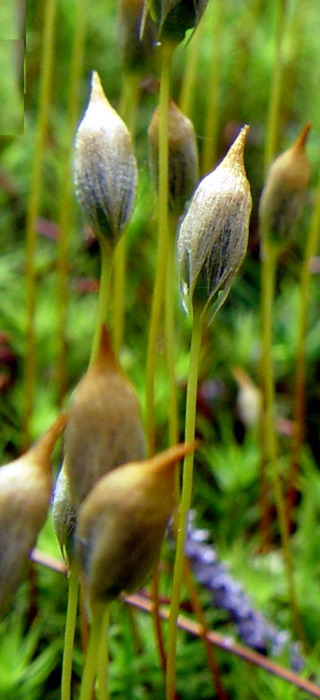 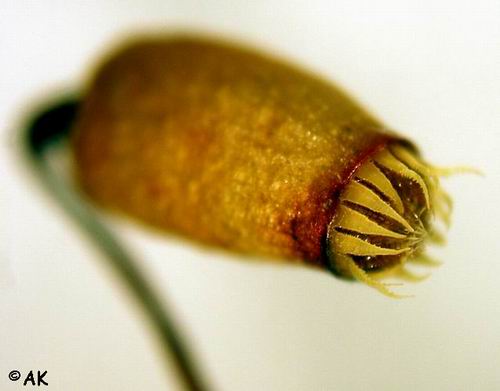 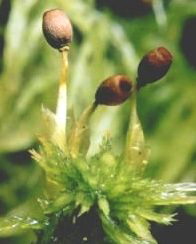 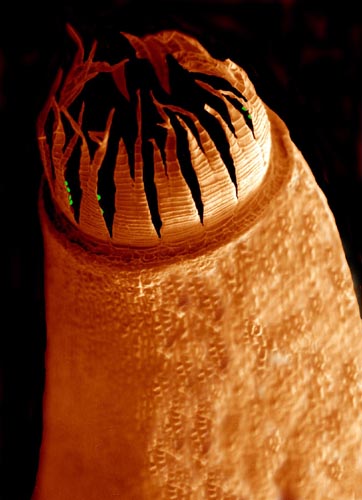 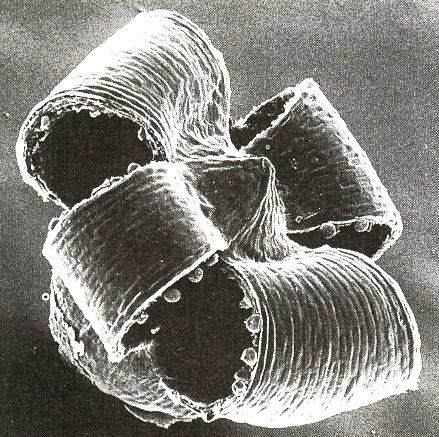 Bryophyta - celková charakteristika
700 rodů, cca 10 000 – 12 000 druhů

suchozemské, zřídka druhotně vodní organismy
kosmopolitní rozšíření (s výjimkou pouští, zaledněných oblastí a moří)
obecně živinami chudé, vlhké biotopy
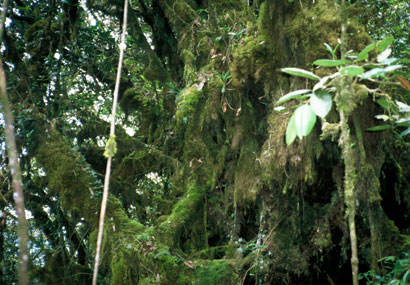 spáleniště
vodní
epifytické
koprofilní
epifylické
xerotermní
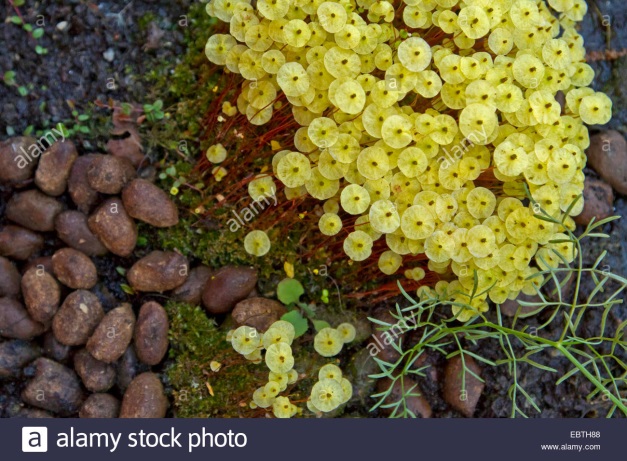 Systém
Třídy:
• Takakiopsida
• Sphagnopsida
• Andraeopsida
• Andraeobryopsida
• Oedipodopsida
• Polytrichopsida
• Tetraphidopsida
• Bryopsida
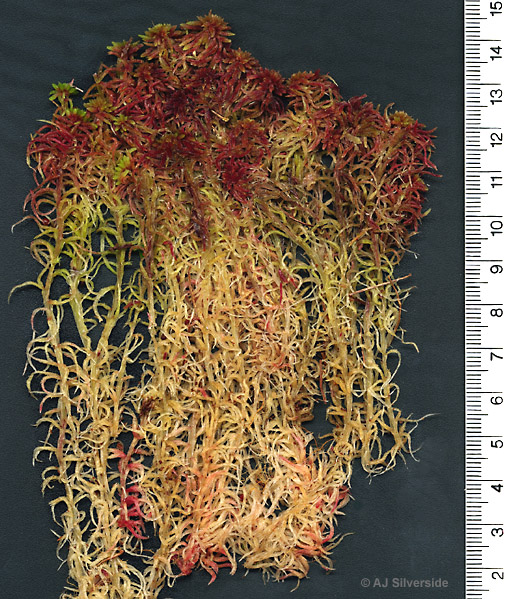 třída Sphagnopsida
prvoklíček lupenitý, s rhizoidy
gametofor je bez rhizoidů, neukončený růst
kauloid opatřen svazečky bočních větví
hyalocyty a chlorocyty
sporofyt má silně zduřelou nohu, štět chybí (nahrazen haploidním pseudopodiem) a oválnou tobolku
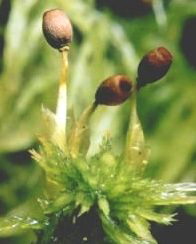 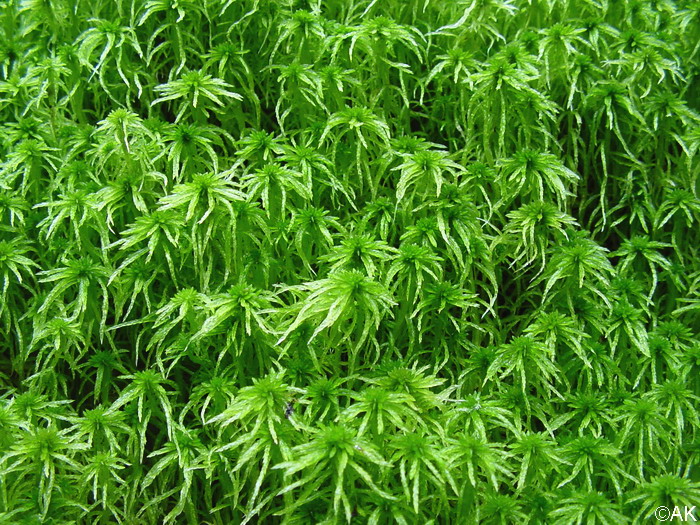 u nás asi 35 druhů
Sphagnum – rašeliníkzelené gametofory
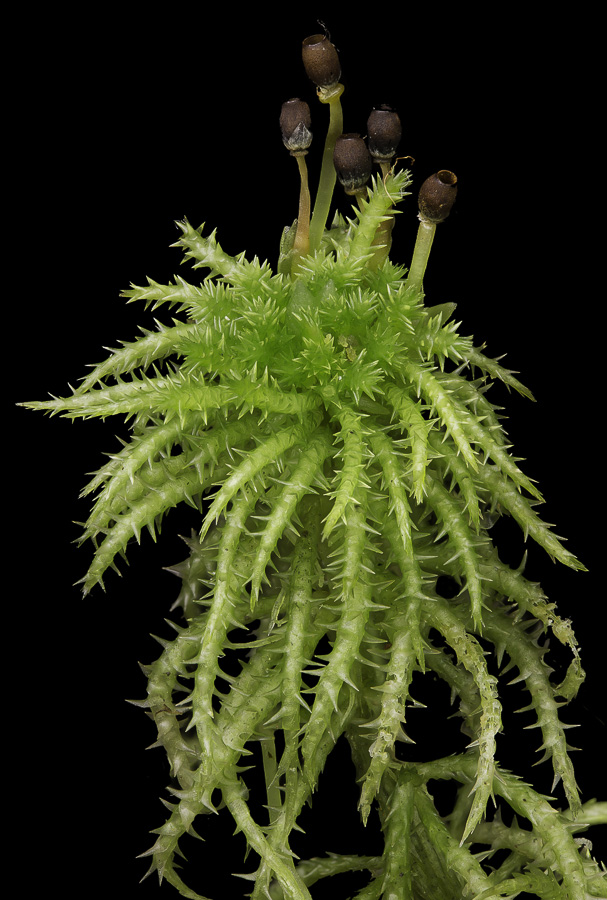 třída Polytrichopsida
na širokém žebru systém asimilačních lamel (lišten)
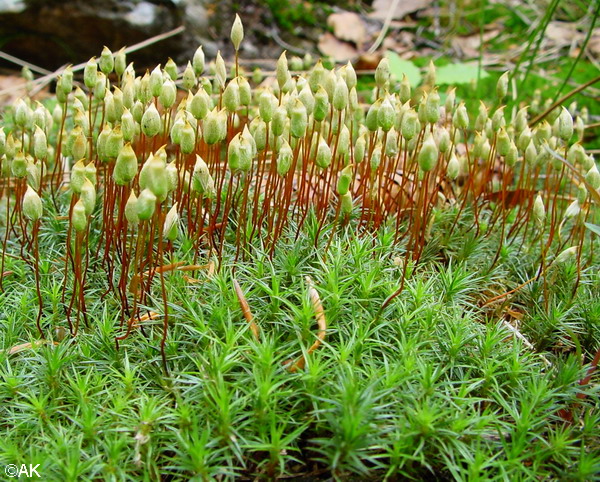 Polytrichum - ploník
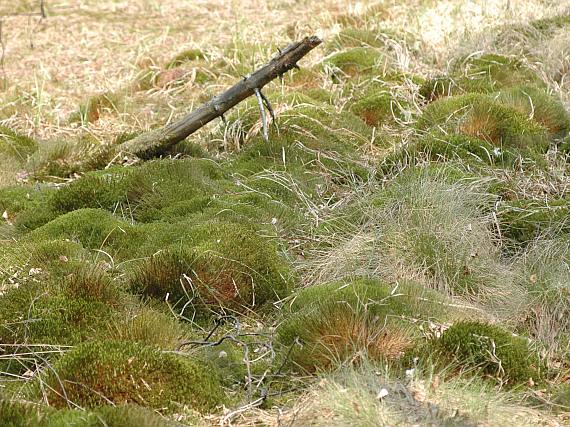 Polytrichum communeploník obecný
náš největší mech
zelené gametofory
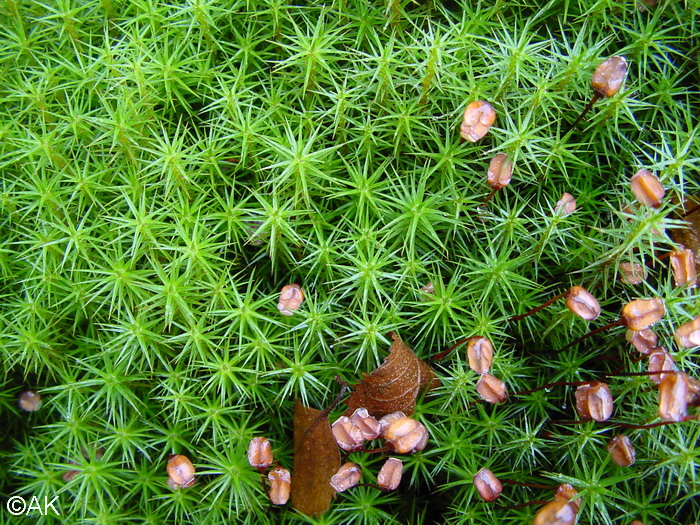 čtyřhranné zralé tobolky, již bez čepičky
na rašeliništích, často s rašeliníkem
Atrichum undulatumbezvláska čeřitá
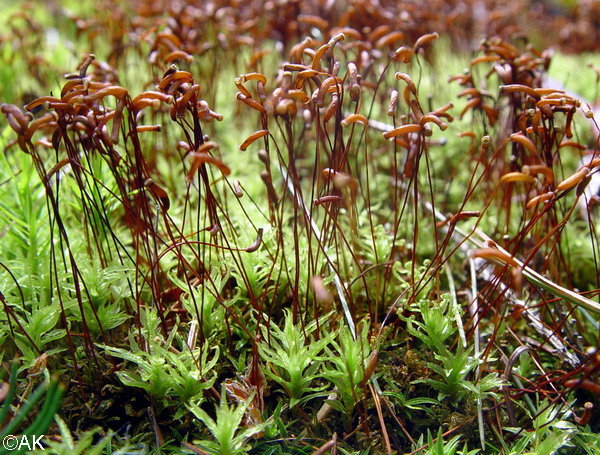 hlinité půdy na okrajích lesních cest
třída Bryopsida
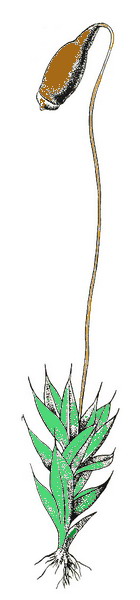 prvoklíček vláknitý 
 tobolka se otvírá víčkem
 obústí tvořené přehrádkovanými zuby
 patří sem většina mechů
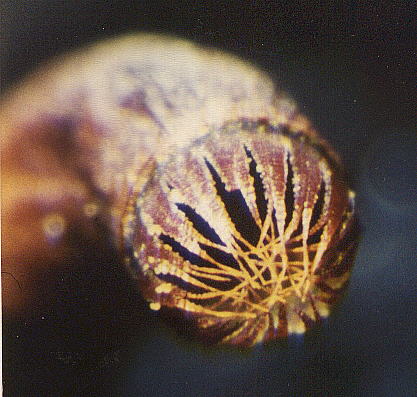 Dicranum
obústní zuby
Bryum
Leucobryum glaucum – bělomech sivý
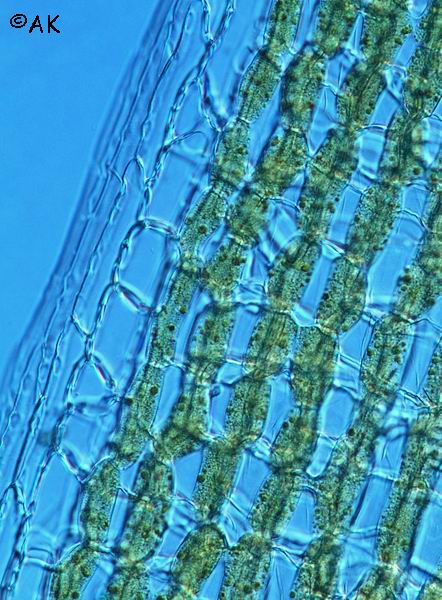 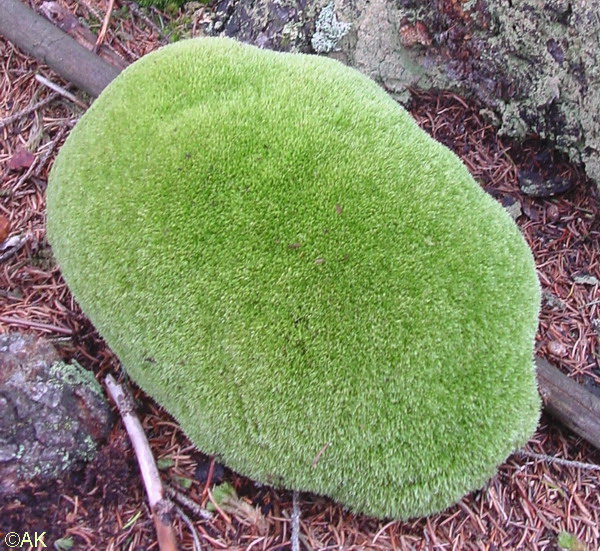 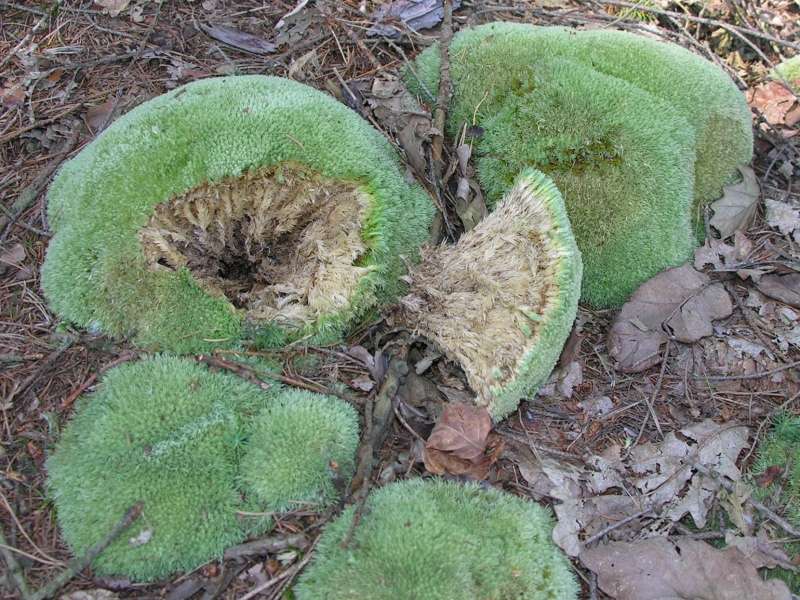 zasucha bělavý, vlhký je světle zelený
Výskyt borové lesy, hojný
Hypnum cupressiforme – rokyt cypřišovitý
příklad bokoplodého mechu, lodyžky zpeřené, fyloidy srpovitě zakřivené
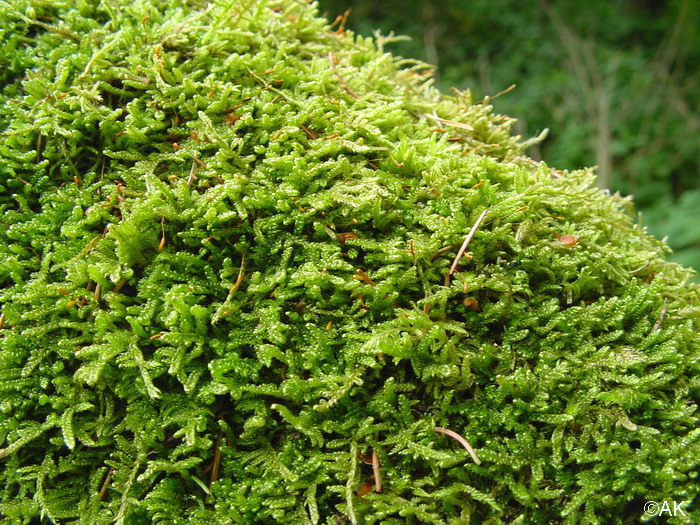 roste na borce stromů, padlých kmenech, pařezech

velmi hojný
Pohlia nutans – paprutka nící
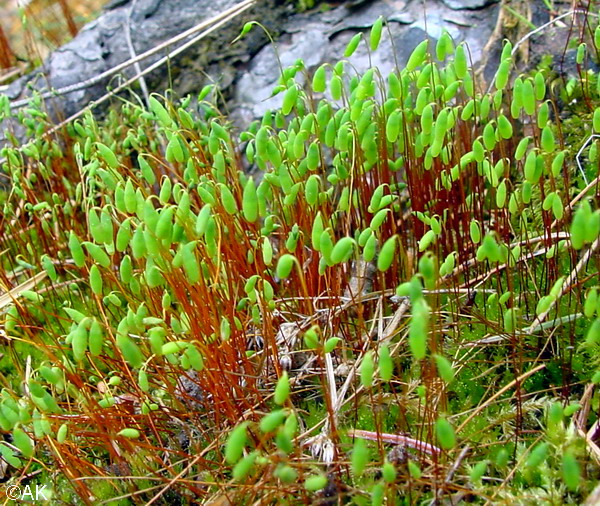 druh nápadný  převislou tobolkou
hojný
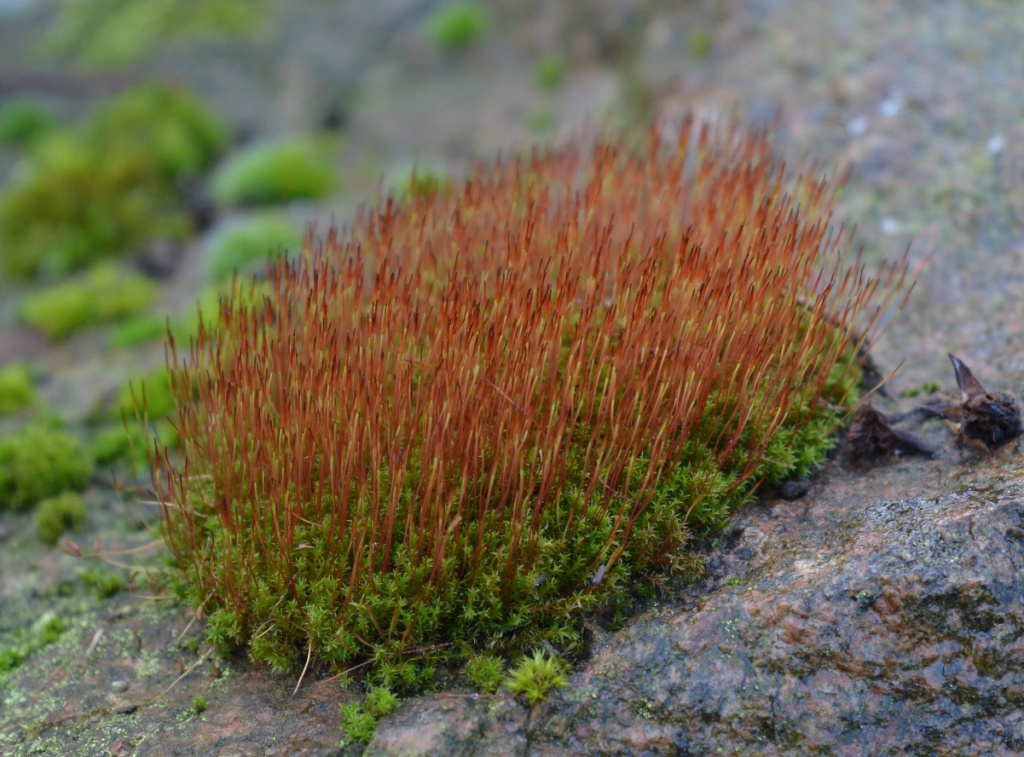 Tortula muralis
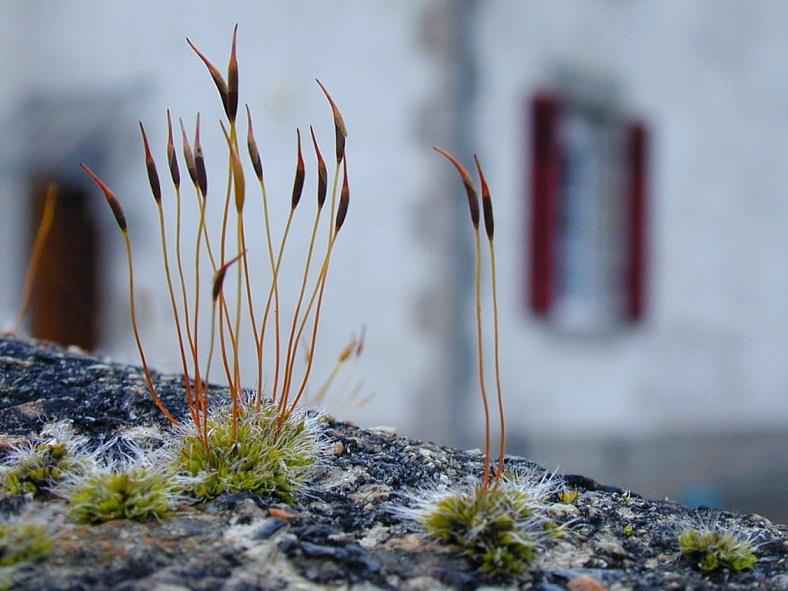 Ceratodon purpureus
„kolonizátoři“
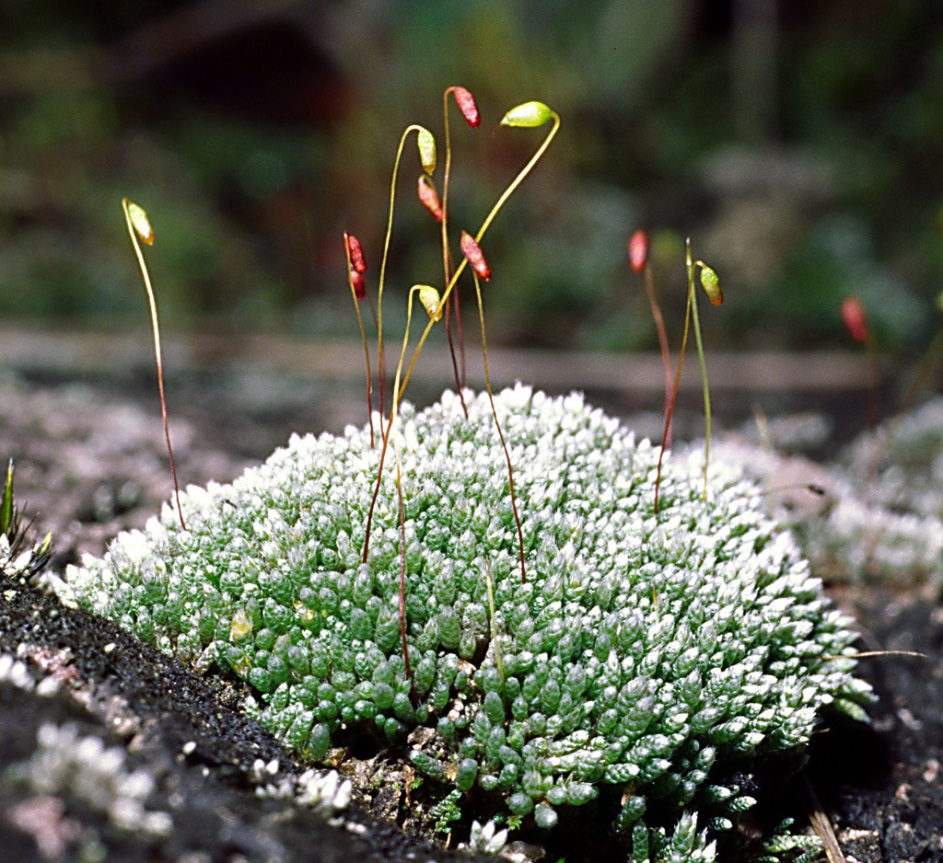 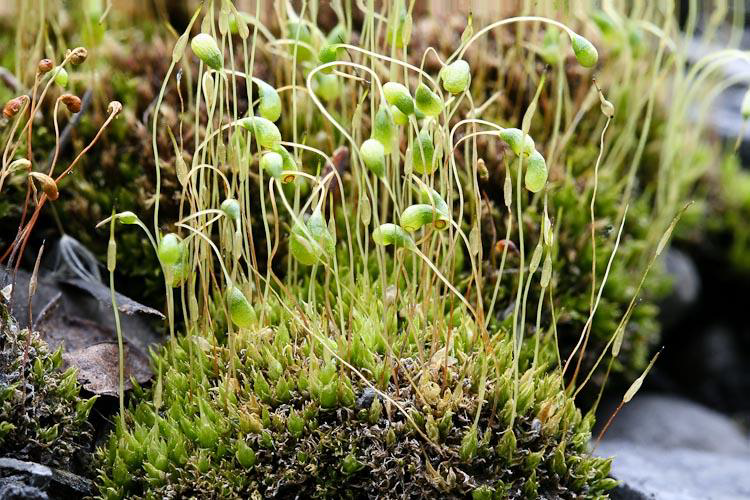 Funaria hygrometrica
Bryum argenteum
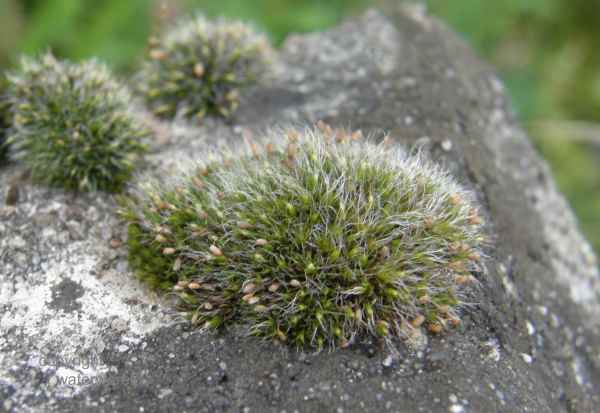 Grimmia pulvinata  děrkavka poduškovitá
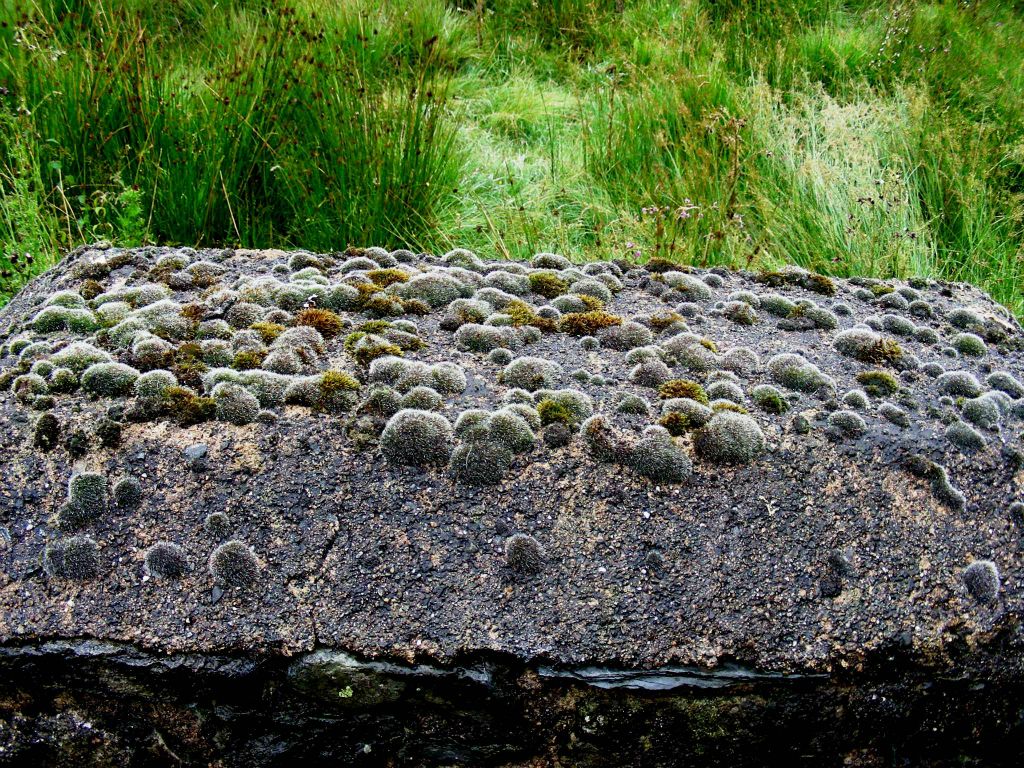 Orthotrichum - šurpek
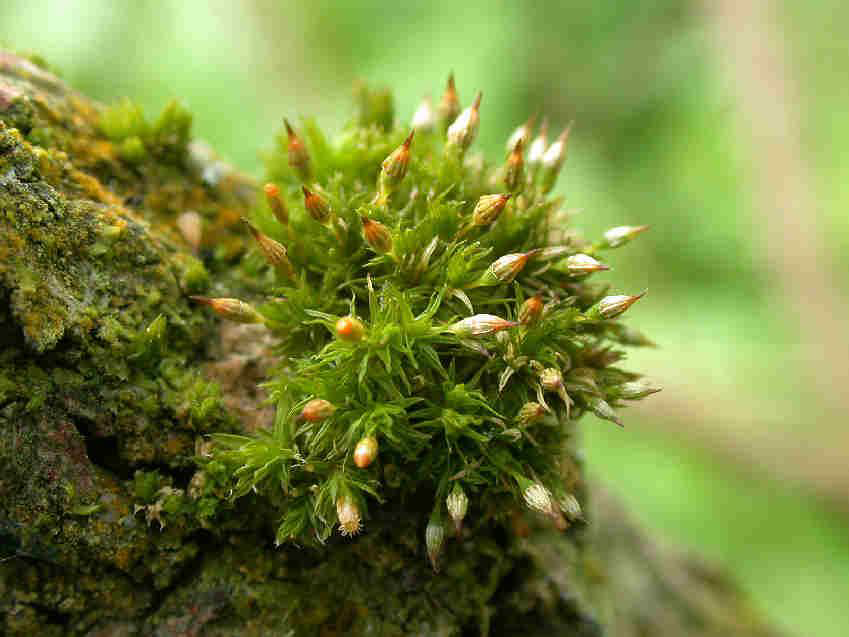